Workshop guide
Facilitator: 
Read notes to prepare. See English file. 
Amend slides if needed.
Ready the family-facing materials.
Display slide 2 as families arrive.
Welcome At-Home Reading Coach
የቤት-ውስጥ ንባብ አሰልጣኝን በደስታ ተቀበሉ
አጀንዳ
እንኩዋን ደህና መጡ
የንባብ ጠቃሚ ምክር
“ከባድ ቃላትን እንዴት ማያያዝ እንዳለብኝ ተማርኩ!
የልምምድ ጊዜ
በጥልቀት ማሰብ እና ማስተካከል
የአውደ ጥናት መመሪያዎች
መዘጋጀት።
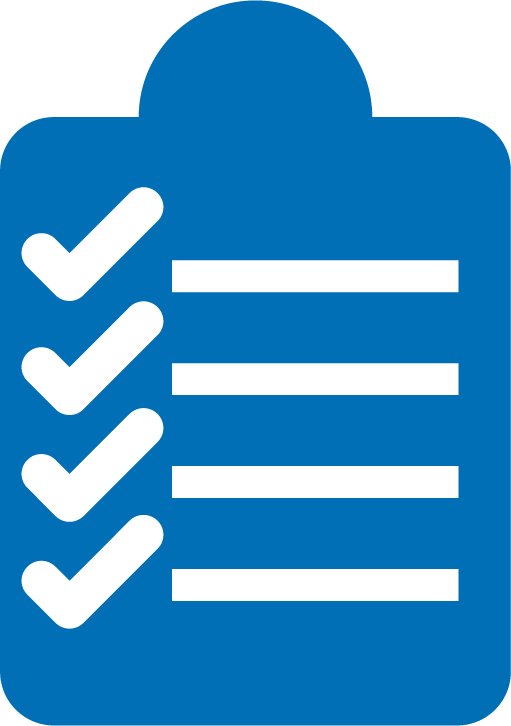 ተገኙ።
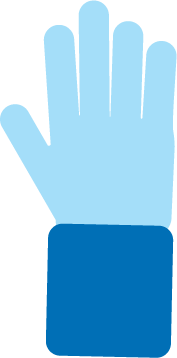 ትሁት ሁኑ።
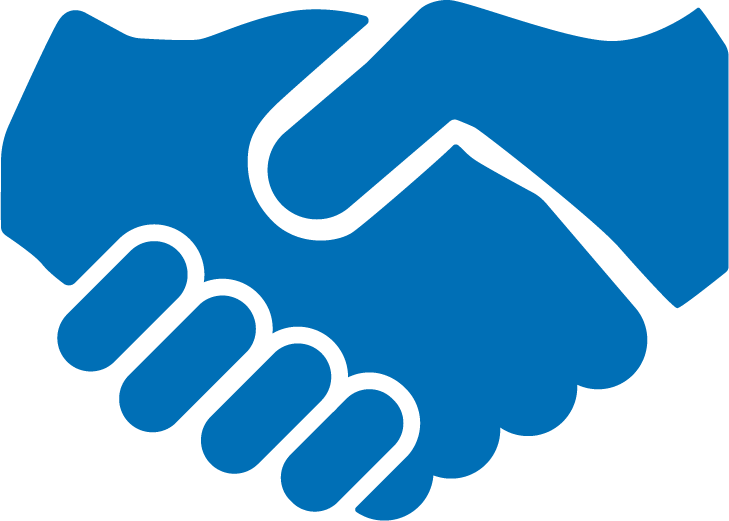 ጥያቄ ይጠይቁ።
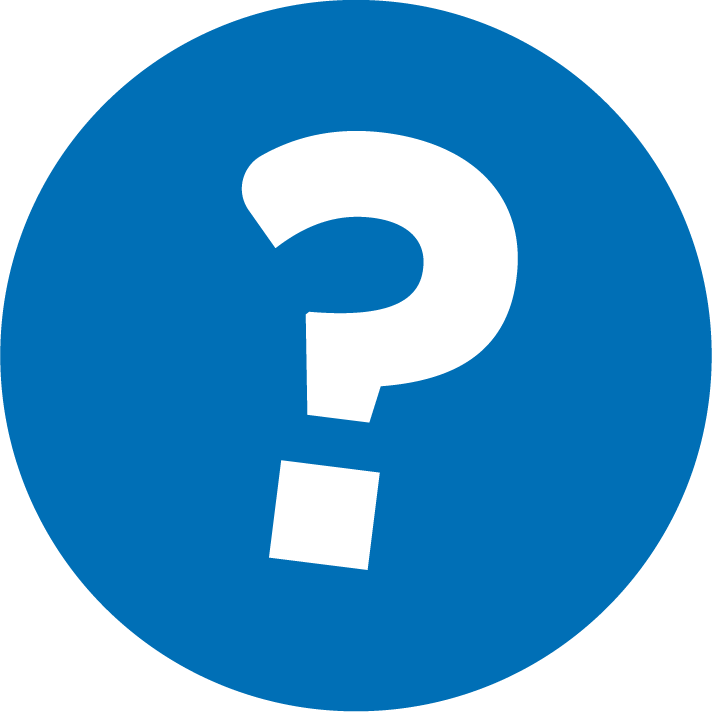 በቤት ውስጥ ማንበብ ይጠቅማል
በቤት ውስጥ ማንበብ ልጅዎ ልምምድ የሚያደርግበትን/የምታደርግበትን ጊዜ ይጨምራል።.
ከእርስዎ ጋር ማንበብ ማለት ልጅዎ የተሻለ የማንበብ ልምምድ ያገኛል/ታገኛለች ማለት ነው።
ለእርስዎ የሚሆኑ ግብዓቶች
የማይዳሰሱ:
ከዚህ ማህበረሰብ የሚሰጥ ድጋፍ
ከልጅዎ አስተማሪ ጋር የሚደረግ የስራ ግንኙነት
ድጋፍ የሚደረግለት ልምምድ
የሚዳሰሱ:
ስፕሪንግቦርድ ኮኔክት ወይም የተማሪ የድርጊት መርሀ ግብር
መጻህፍት
እዚህ ስለሚማሩት ነገሮች ማስታወሻዎች
የቤት-ውስጥ ንባብ አሰልጣኝን በደስታ ተቀበሉ
1
መፅሀፉ እንዲያነቃቃህ/ሽ ጥያቄዎችን ጠይቅ/ቂ።
2
መፅሀፉ ውስጥ ስለሚገኙ ቃላት ጥያቄዎችን ጠይቅ/ቂ።
በቀላሉ ውይይቶችን ማድረግ የልጅዎን የቃላት እውቀት ለማሳደግ የተረጋገጠ ዘዴ ነው!
3
መፅሀፉ ውስጥ ስለሚፈጠሩ ነገሮች ጥያቄዎችን ጠይቅ/ቂ።
4
መፅሀፉን እንደ ተራኪ ስለማንበብ ጥያቄዎችን ጠይቅ/ቂ።
የስነ-ፅሁፍ ስያሜዎችን ይመልከቱ
በጥሩ ፍጥነት ማንበብ፣ ቃላትን በሀረጎች ደረጃ ተረጋግቶ ማንበብ፣ በስሜት ማንበብ፣ እንደሚያወሩ አድርጎ ማንበብ።
እንደ ተራኪ ማንበብ
መፅሀፉ እንዲስባችሁ ጥያቄዎችን ጠይቁ
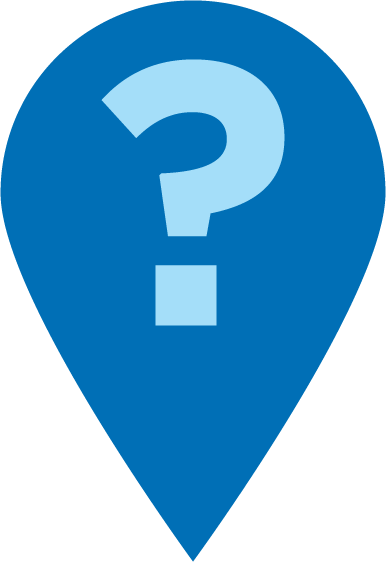 ይህ መፅሀፍ ስለምን ይመስልሀል/ሻል? ከመፅሀፉ ውስጥ ይህን እንድታስብ/ቢ ያደረገህ/ሽ ምንድን ነው?

የዚህ መፅሀፍ ዋና ገፀ-ባህሪ ማን የሚሆን ይመስልሀል/ሻል? 

አንድ መፅሀፉ ውስጥ ሊፈጠር የሚችል ነገር ምንድን ነው? ለምን ይህን አሰብክ/ሽ?
መፅሀፉ ውስጥ ምን ሊፈጠር እንደሚችል ስታስቡ መላምቶች እየሰጣችሁ ነው።
ለኢ-ልቦለድ መፅሀፍት ይሄንን ጠይቁ: ምን የምትማር/ሪ ይመስልሀል/ሻል?
መፅሀፉ ውስጥ ስለሚገኙ ቃላት ጥያቄዎች ጠይቁ
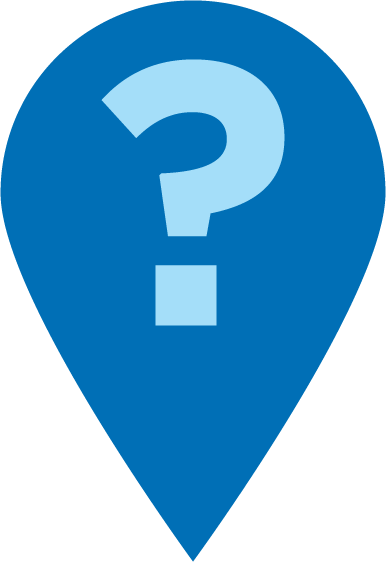 ይሄ ቃል ስንማር ከነበሩት ፊደላትና ድምፆች ጥቂቶቹ አሉበት። በዚህ ቃል ውስጥ ምን ይታይሀል/ሻል?

______ቃል ይታየኛል። ስለዚህ ቃል ምን ልትነግረኝ/ሪኝ ትችላለህ/ትችያለሽ?

የዚህ ቃል ትርጉም ምን ይመስልሀል/ሻል?
ስለ ቃላት ማውራት የቃላት እውቀትን ለመገንባት በጣም ጠቃሚ ነው።
እንደ “ይሄንን ቃል ካሁን በፊት ሰምታችሁታል?” አይነት ጥያቄዎችን መጠየቅ ትችላላቹ።
መፅሀፉ ውስጥ ስለሚፈጠሩ ነገሮች ጥያቄዎች ጠይቁ
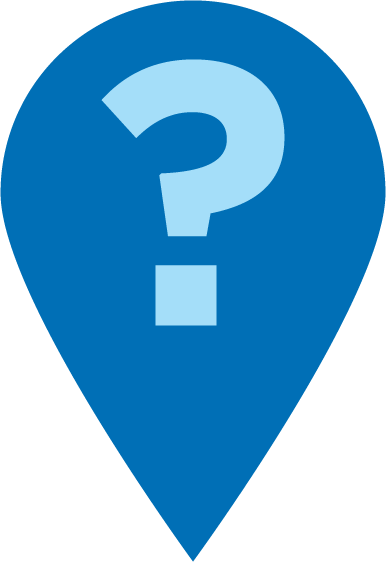 ይሄ መፅሀፍ በአጠቃላይ ስለምን ነበር? ይህን ለምን አልክ/ሽ? ከመፅሀፉ ውስጥ አሳየኝ/ዪኝ።

ታሪኩ ውስጥ ብትሆን/ኝ ምን ታደርጋለህ/ጊያለሽ? ለምን?

ከዚህ መፅሀፍ ምን ተማርክ/ሽ? የቱ ጋር ነው ይሄንን የተማርከው/ሽው?
ስለመፅሀፍት መነጋገር ልጅዎ  የተሻለ አንባቢ እንዲሆን/ድትሆን በጣም ጥሩ መንገድ ነው።
“ለምን?” ብላችሁ በመጠየቅ ውይይቱን አስቀጥሉ።
መፅሀፉን እንደ ተራኪ ስለማንበብ ጥያቄዎች ጠይቁ
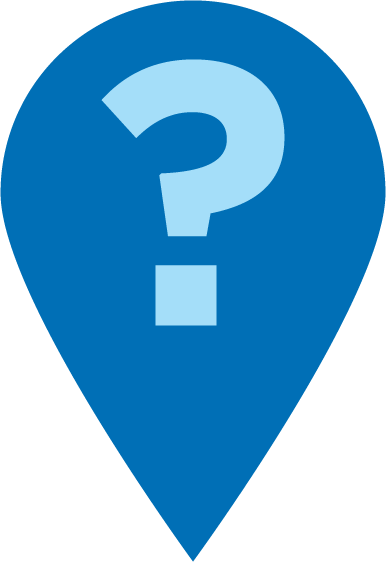 አሁን ቃላቱን ስላወቅክ/ሽ ረጋ ብለህ/ሽ በጥራት ማንበብ ትችላለህ/ያለሽ?

ይሄንን በድጋሚ እንደ ንግግር ማንበብ ትችላለክ/ያለሽ?

ይሄንን ክፍል ሳነብ አዳምጥ/ጪ። ምን ሰማህ/ሽ?
እንደ ተራኪ ማንበብ ልጅዎ የሚያነበውን/የምታነቢውን እንዲረዳ/ድትረዳ ያግዛል።
ባለብዙ ቋንቋ ቤተሰብ
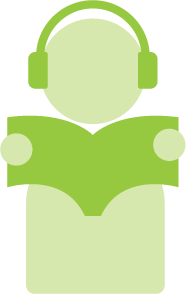 በድምፅ ከሚነበብ መፅሀፍ ጋር አብራችሁ አንብቡ
ይሄንን በማንኛውም ቋንቋ ለተፃፉ መፅሀፍት ተጠቀሙ
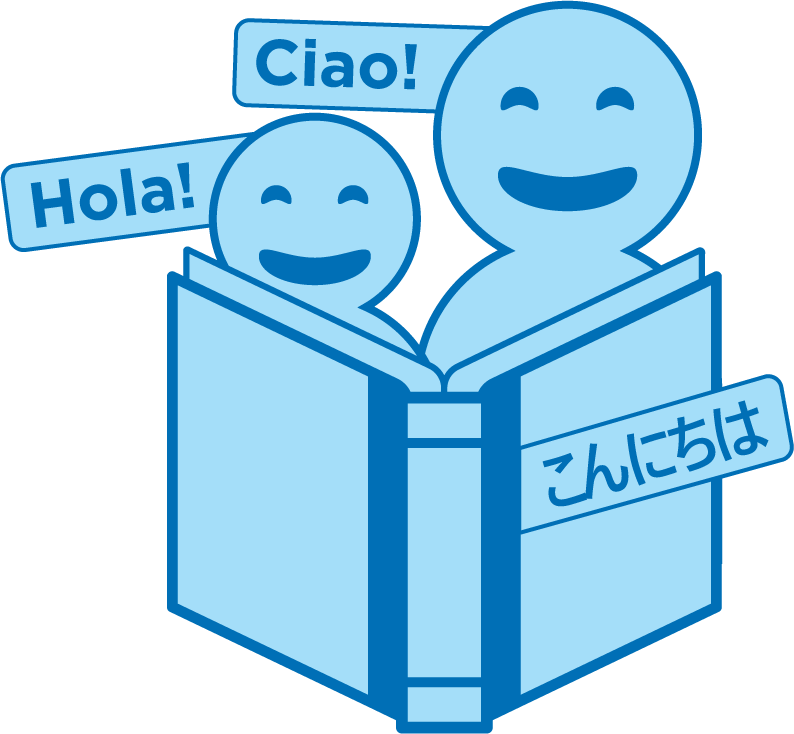 በማህበረሰቡ ውስጥ የማንበብና መፃፍ ሀብቶችን ተወያዩ
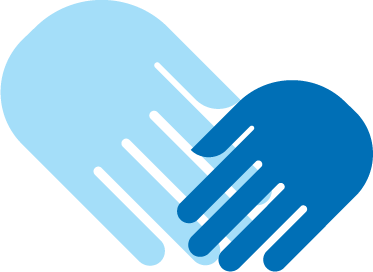 ንባብ = ውይይት (K-1)
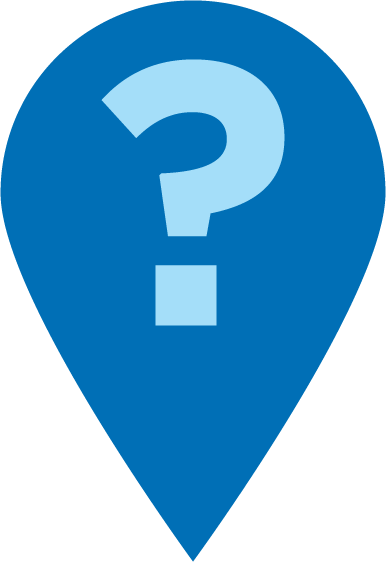 ይሄ መፅሀፍ ስለምን የሚሆን ይመስልሀል/ሻል? ለምን?
ቀጥሎ ምን የሚፈጠር ይመስልሀል/ሻል? ከመፅሀፉ ይሄንን እንድታስብ/ቢ ምን አረገህ/ሽ?
ይህ ቃል በምን ፊደል ይጀምራል?
በዚህ ገፅ ላይ የተፈጠረውን ደግመህ/ሽ ማንበብ ትችላለህ/ያለሽ?
ንባብ = ውይይት (2-3)
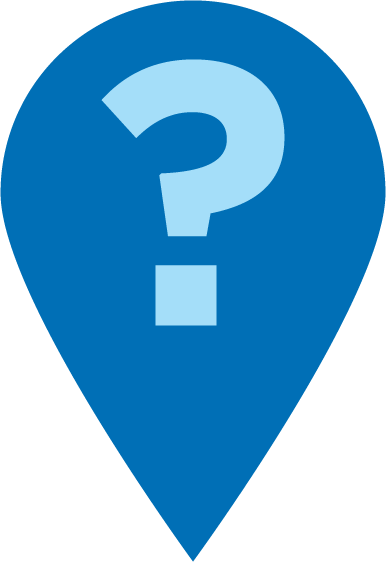 ከዚህ መፅሀፍ ምን የምትማር/ሪ ይመስልሀል/ሻል? ለምን?
በዚህ ቃል ውስጥ የምታውቀው/ቂው የፊደላት ቅንጅት ይታይሀል/ሻል?
በድጋሚ እናንብበው። እነዚህን ቃላት በሀረጎች አድርገህ/ሽ እና ትንሽ ፈጠን ብለህ/ሽ ማንበብ ትችላለህ/ትችያለሽ?
የልምምድ ጊዜ
መፅሀፉ እንዲስብህ/ሽ ጥያቄዎችን ጠይቅ/ቂ።
1
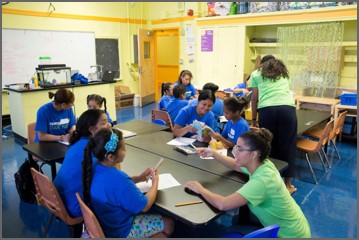 ጥያቄ ሲኖራችሁ ጥሩኝ!
2
መፅሀፉ ውስጥ ስለሚገኙ ቃላት ጥያቄዎችን ጠይቅ/ቂ።
3
መፅሀፉ ውስጥ ስለሚፈጠሩ ነገሮች ጥያቄዎችን ጠይቅ/ቂ።
መፅሀፉን እንደ ተራኪ ስለማንበብ ጥያቄዎችን ጠይቅ/ቂ።
4
በጥልቀት ያስቡ
የንባብ  ጠቃሚ ምክር ላይ ጥያቄዎች አሎዎት?
ይዙሩ እና ከልጅዎ ጋር ይነጋገሩ: ይህንን የንባብ ጠቃሚ ምክር በቤት ውስጥ ለመሞከር ዝግጁ እንደሆንን ይሰማናል?
እባክዎን ይህንን በቤት ውስጥ እንዴት ሊጠቀሙት እንደሚችሉ ያጋሩ።
ጥያቄዎ በክፍሉ ውስጥ ያለን ሌላ ሰው ይረዳል!
በደንብ ማንበብ ምንድነው?
የዛሬው ጥቆማ እና እርስዎ የጠየቋቸው ጥያቄዎች ልጅዎ የንባብ ክህሎቶችን እንዲማር ይረዱታል!
ቃ
ል
ትክክለኛነት
መሳተፍ
ይደሰቱ እና ይሳተፉ
ቃሉን ይወቁ
ችሎታ ያለው አንባቢ መሆን
ቅልጥፍና
የጽሁፍ ንግግር መለማመጃ
ልክ እንደ ተራኪ ነው ሚመስለው
ታሪኩን ይረዱ
ታሪክ
አስተያየት፣ እባክዎ
የእርስዎ ግብአት የጋራ ጊዜያችንን ያሻሽልልናል!